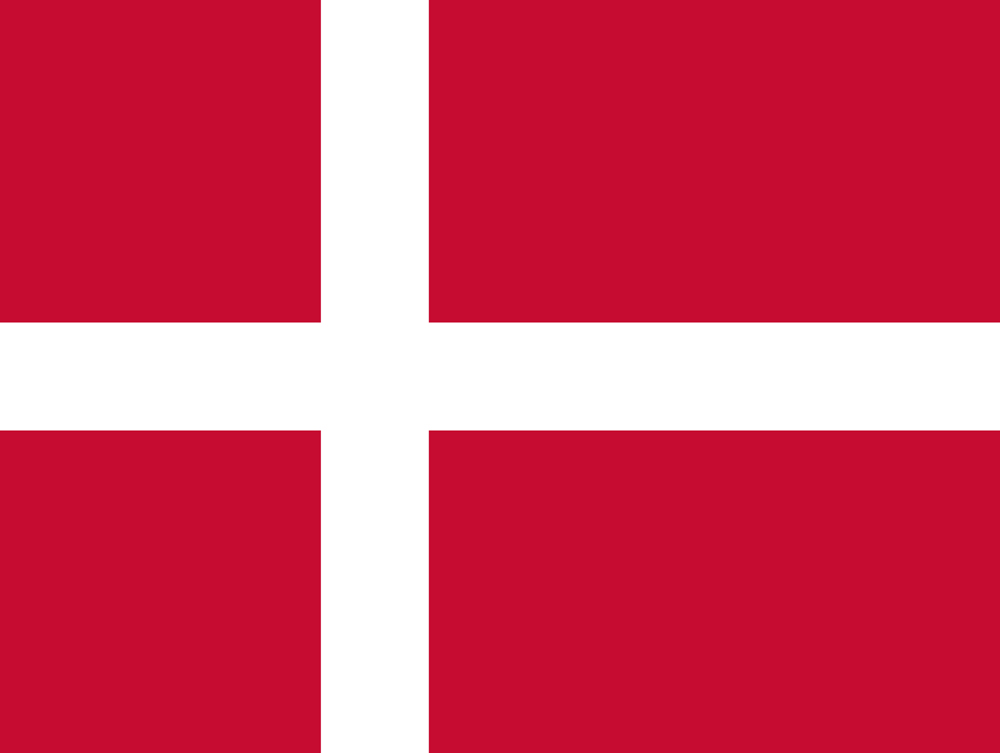 CASE STUDY
Be My Eyes
Company Name, Country
Be My Eyes, Denmark
Industry, Number of Employees
Be My Eyes, a Danish SME, is at the forefront of integrating inclusivity and diversity into its core business operations. Specialising in assistive technology, the company developed a mobile app that connects visually impaired individuals with sighted volunteers through live video calls to assist with everyday tasks. With a workforce of about 50 employees, Be My Eyes exemplifies how SMEs can successfully implement Diversity & Inclusion (D&I) in recruitment and hiring practices.
Assistive Technology, 50 employees
D&I Strategy
e.g., Recruitment & Retention Strategies
Module Topic
e.g., Module 3 
Equip SME Managers with D&I Recruitment and Hiring Practices & Strategies
Website
https://www.bemyeyes.com/about
www.projectdare.eu
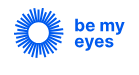 D&I Strategy Full Title
Inclusive Job Descriptions The company writes job descriptions that focus on essential skills and competencies rather than unnecessary physical requirements, making it clear that visually impaired individuals are encouraged to apply. This approach broadens the talent pool and attracts diverse candidates.

Bias-Free Hiring Practices Be My Eyes trains its hiring managers to recognise and mitigate unconscious biases that may affect hiring decisions. This includes focusing on candidates’ abilities and potential rather than making assumptions based on their disabilities.

Supportive Onboarding Once hired, visually impaired employees receive tailored onboarding support, including training on assistive technologies and accessible work tools, ensuring they can perform their roles effectively from day one.
Be My Eyes employs several innovative D&I strategies to ensure that their recruitment and hiring processes are inclusive and accessible to all candidates, particularly those with visual impairments:

Accessible Recruitment Process Be My Eyes has ensured that its job application process is fully accessible to visually impaired candidates. This includes optimising online job postings and application forms for screen readers and other assistive technologies, ensuring that visually impaired applicants can easily apply without facing accessibility barriers.
2
Why is it Important for SME Businesses to Invest in D&I?
Investing in D&I is crucial for SMEs like Be My Eyes because it enhances the company’s ability to attract and retain a diverse workforce, which in turn drives innovation and business success. By adopting inclusive recruitment practices, SMEs can tap into underutilised talent pools, such as visually impaired individuals, who bring unique perspectives and problem-solving skills to the table. Furthermore, inclusive hiring practices strengthen the company’s reputation as a socially responsible employer, which can lead to increased customer loyalty and business growth.
How has Implementing D&I Benefited Your Company and Employees?
The implementation of D&I strategies in recruitment and hiring has been highly beneficial for Be My Eyes. The company has successfully built a diverse team that includes visually impaired individuals who contribute valuable insights and innovations. This diversity has led to the development of more accessible and user-friendly products, which not only benefit the employees but also the broader community of visually impaired users. Additionally, the inclusive work environment has resulted in higher employee satisfaction and retention, positioning Be My Eyes as a leading employer in the tech industry.